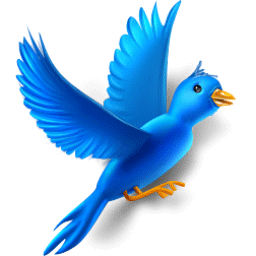 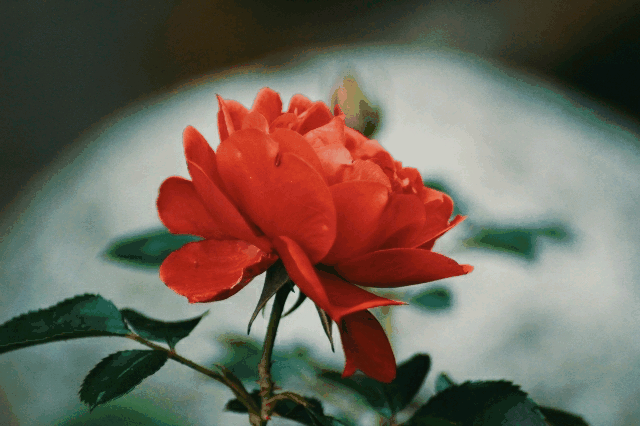 স্বাগতম
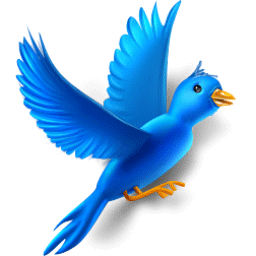 শিক্ষক পরিচিতি
মোঃ আব্দুল ওয়াজেদ
সহকারি শিক্ষক
গোপালপুর সরকারি প্রাথমিক বিদ্যালয়
ঘোড়াঘাট,দিনাজপুর
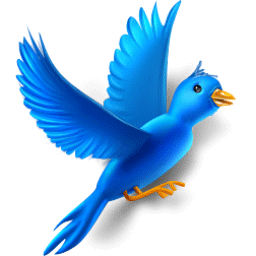 পাঠ পরিচিতি
শ্রেণিঃপ্রথম
বিষয়ঃগণিত
পাঠঃশূন্যের যোগ
(৭.৩)
সময়ঃ৫০ মিনিট
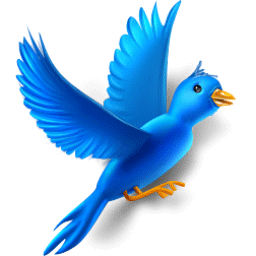 শিখনফল
৯.২.১ কোন সংখ্যার সাথে শূন্য যোগ করলে যোগফল কত হয় তা বলতে ও লিখতে পারবে।
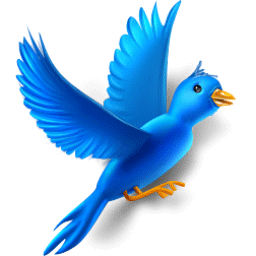 চলো একটি ভিডিও দেখি
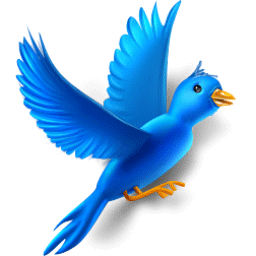 চলো শূন্যের ধারণা নিই
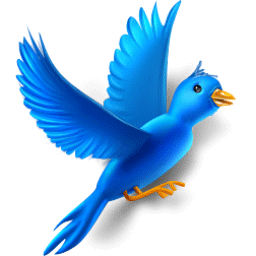 ০
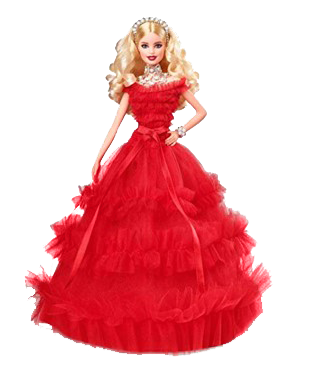 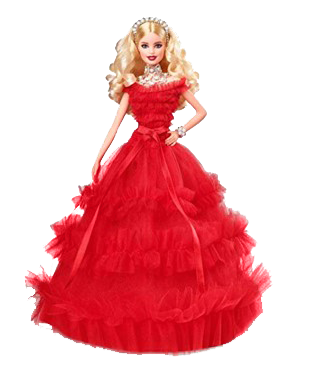 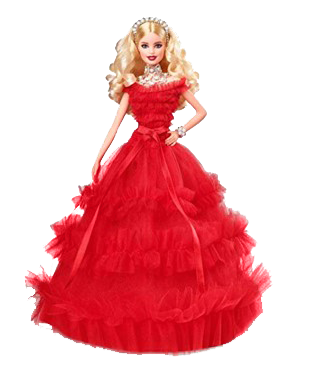 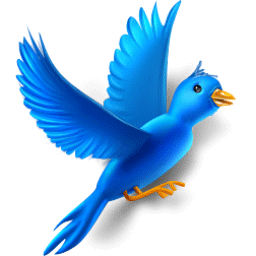 ০
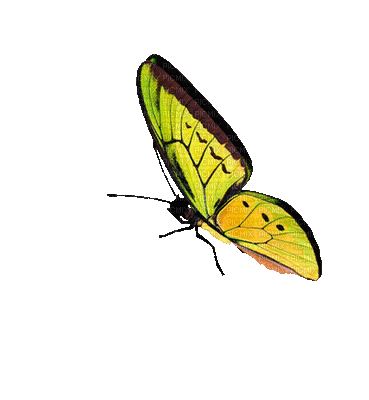 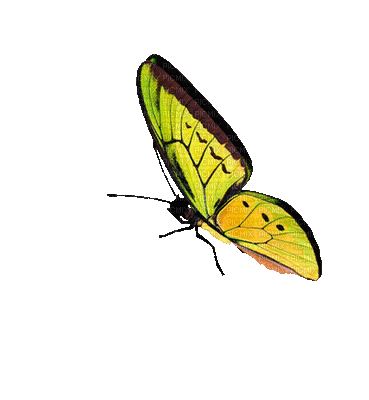 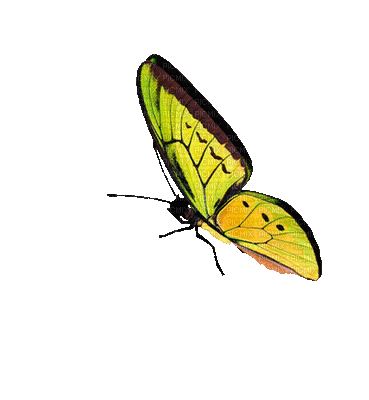 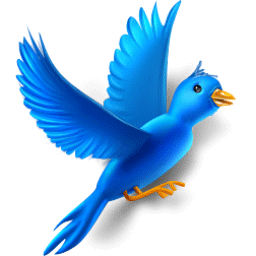 আজকের পাঠ
‘যোগের ধারণা’
শূন্যের যোগ
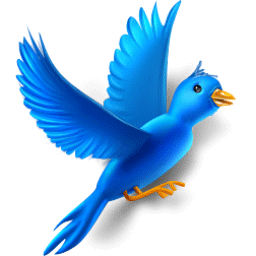 বাস্তবঃকাঠির সাহায্যে
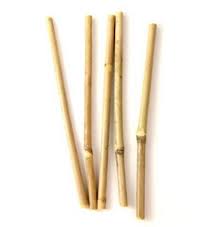 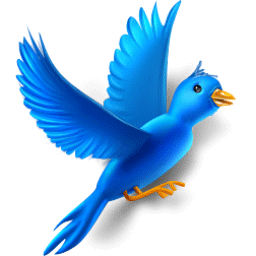 বাস্তবঃমার্বেলের সাহায্যে
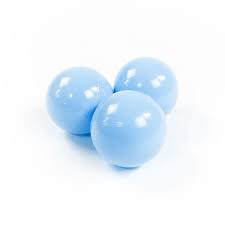 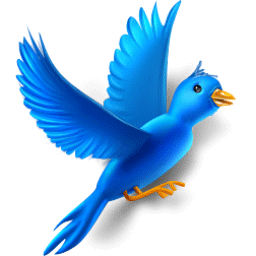 এসো একত্রিত করি
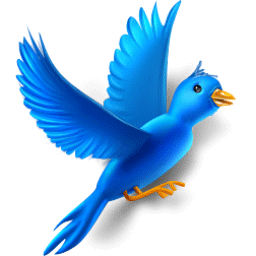 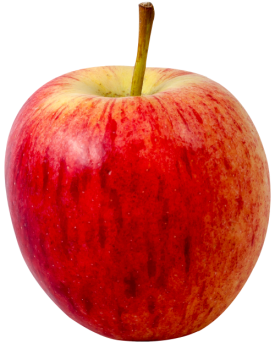 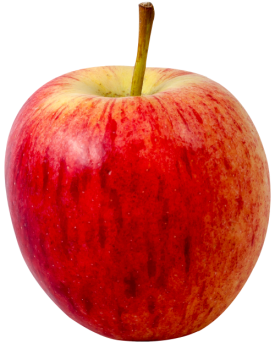 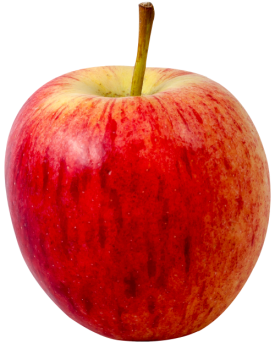 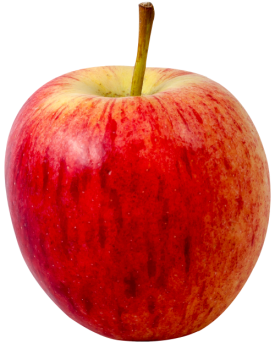 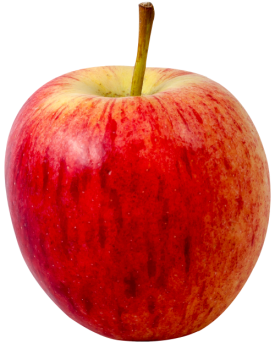 এবং
৩
২
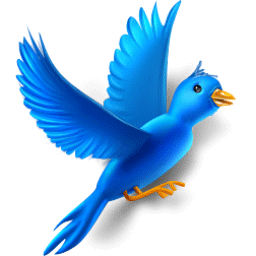 5
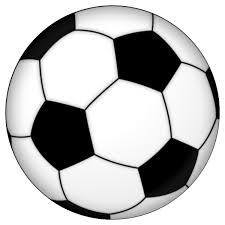 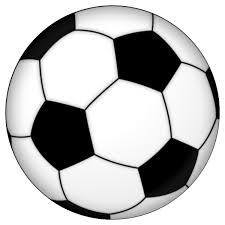 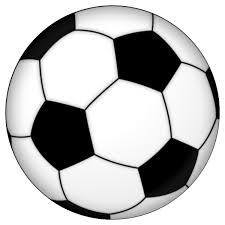 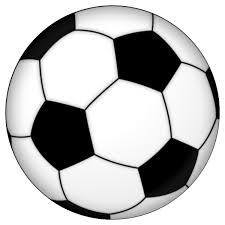 এবং
৩
১
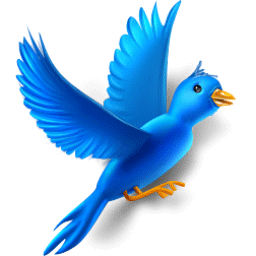 ৪
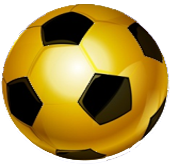 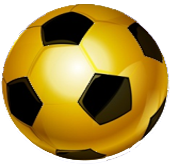 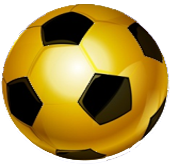 এবং
৩
০
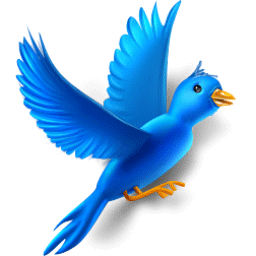 ৩
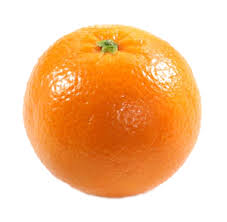 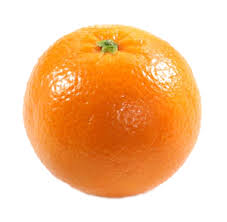 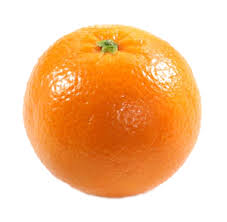 এবং
০
৩
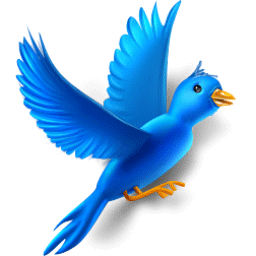 3
যোগ করি
৩+০
৩
৮
৪
=
=
=
০+৮
৪+০
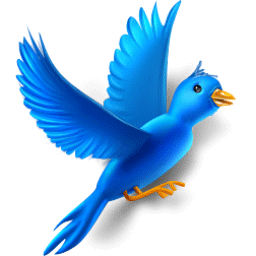 দলীয় কাজ
দলঃ গোলাপ
দলঃশাপলা
যোগ করঃ
০+৫=?
৬+০=?
যোগ করঃ
০+৩=?
৪+০=?
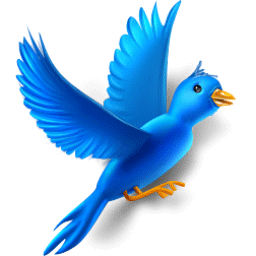 এসো বই খুলি
পাঠ-শূন্যের যোগ
পৃষ্ঠা নং-৩১
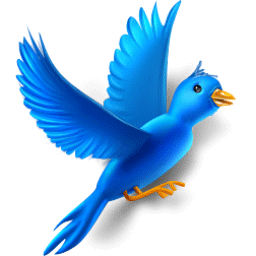 মূল্যায়ন
দেখি পারি কিনা……..
ক.০+৭=?
খ.৬+০=?
গ.০+৯=?
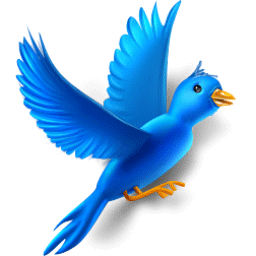 এসো, আরো চেষ্টা করে দেখি

ক. ০+৫=কত?
খ. ৪+০=কত?
গ. ০+৮=কত?
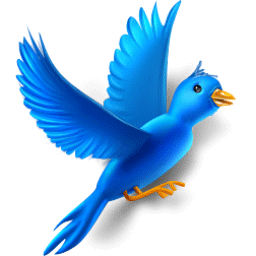 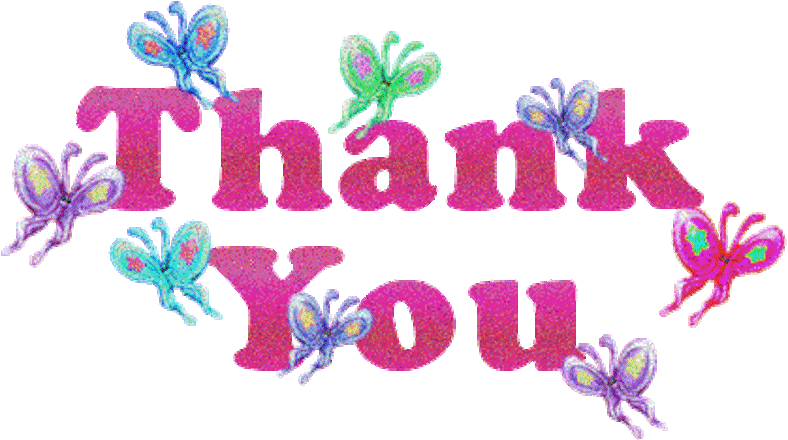 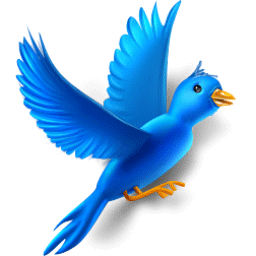